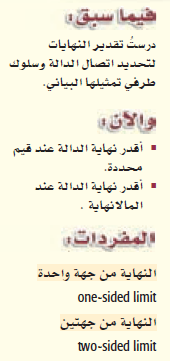 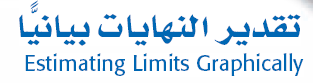 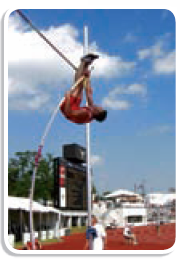 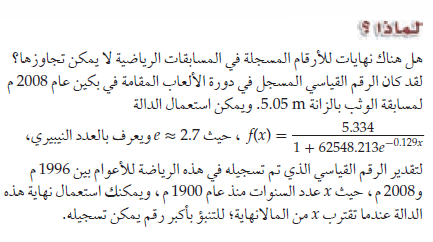 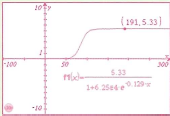 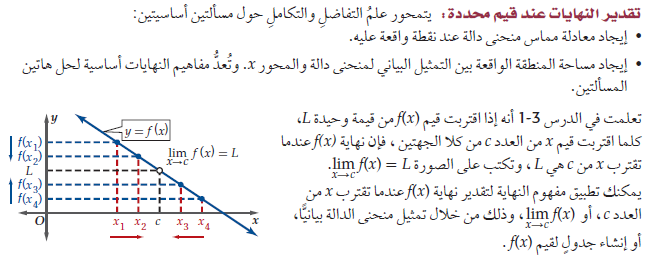 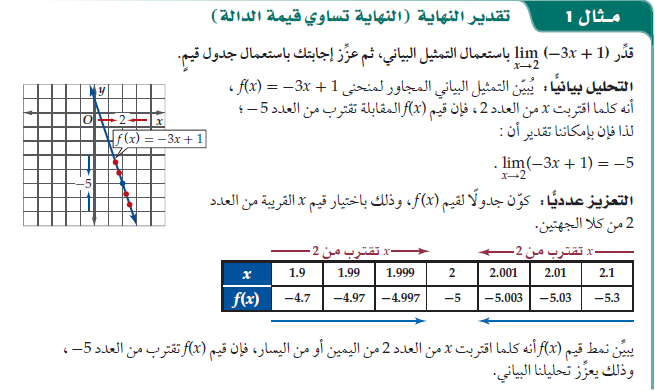 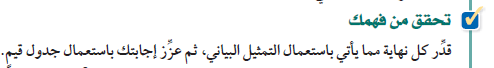 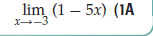 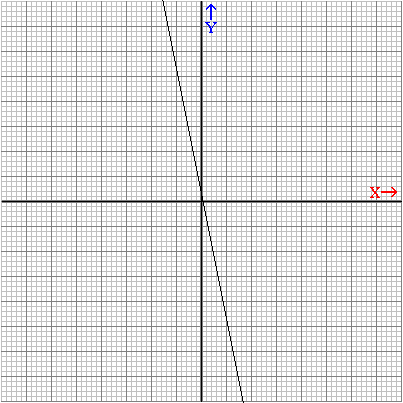 18
15
12
9
6
3
-9  -6  -3  0  3  6  9
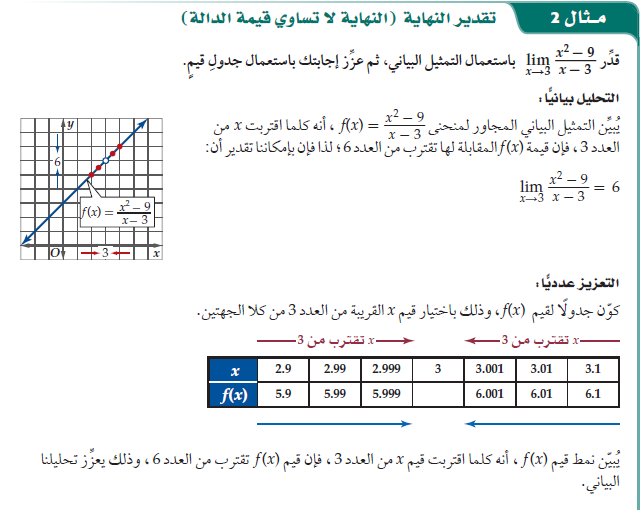 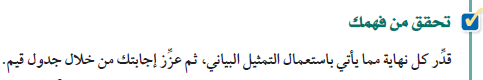 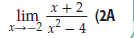 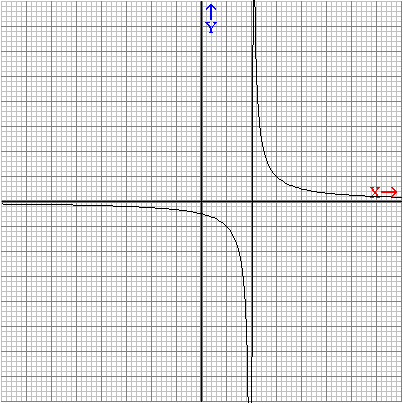 -4 -3 -2 -1 0  1  2  3  4  5
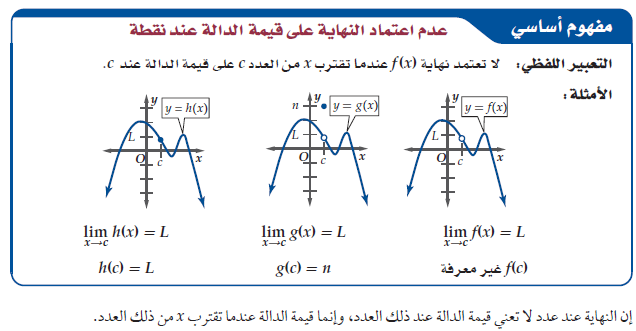 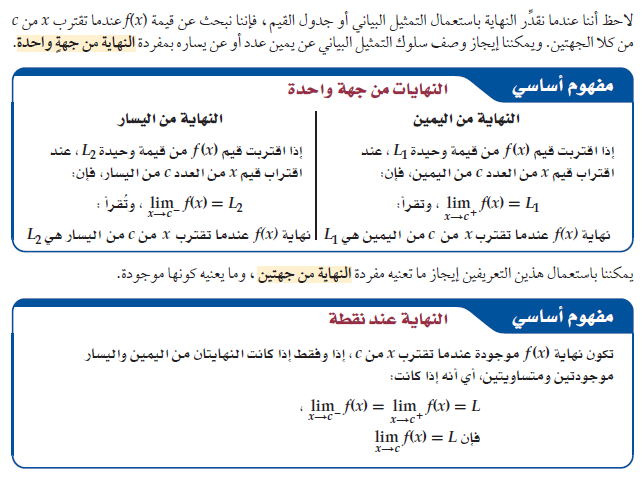 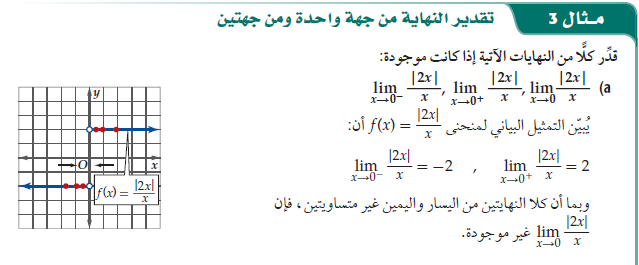 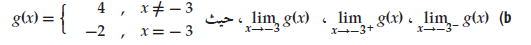 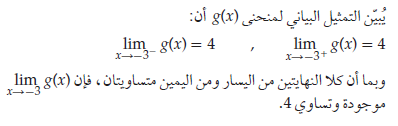 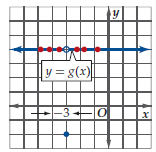 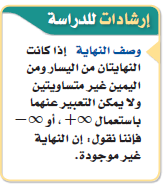 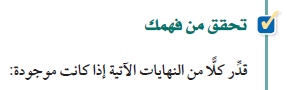 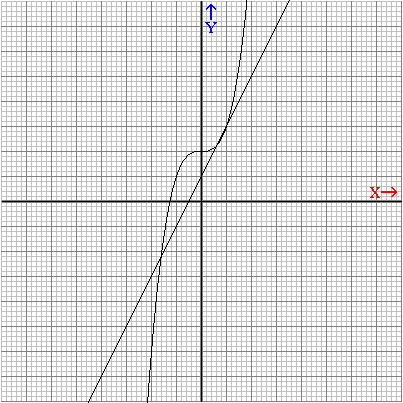 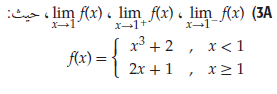 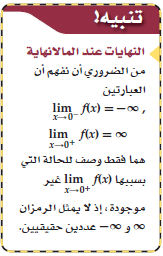 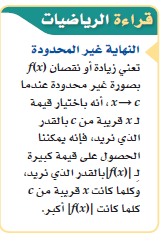 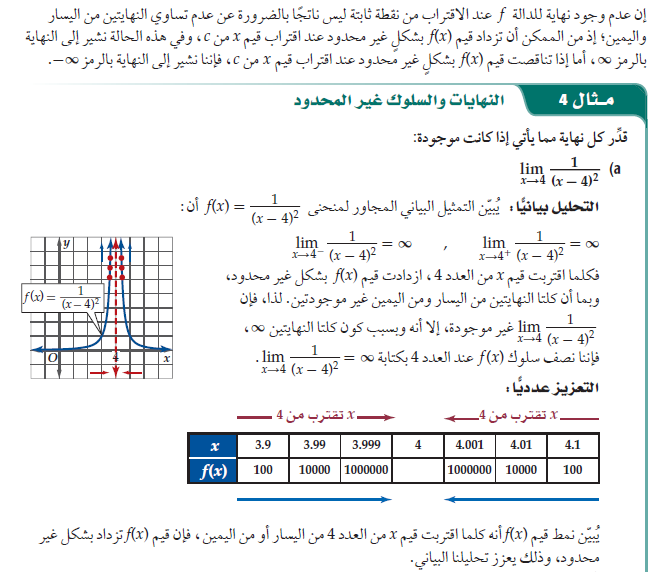 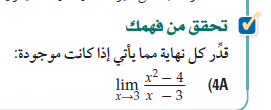 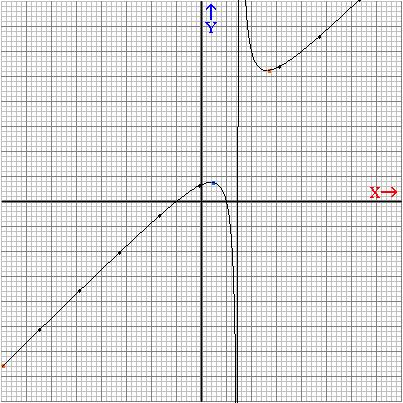 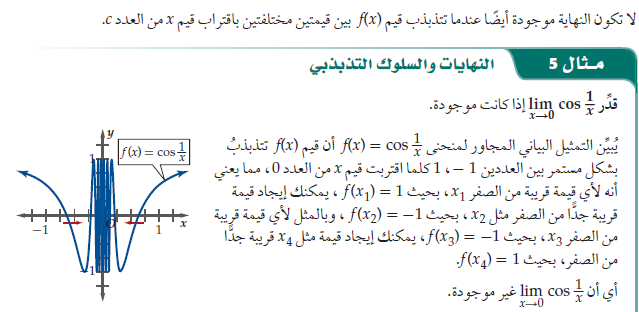 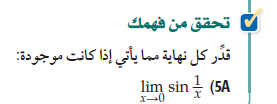 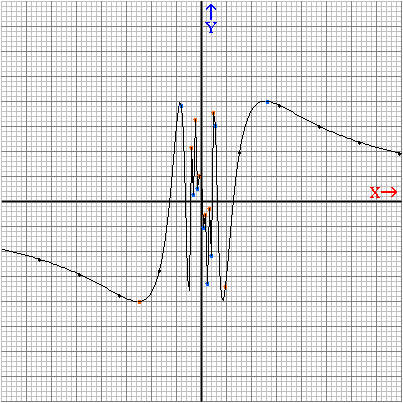 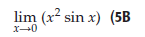 5B
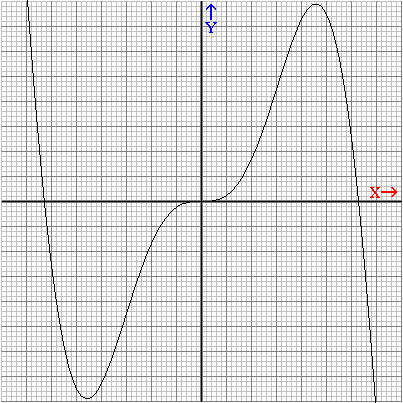 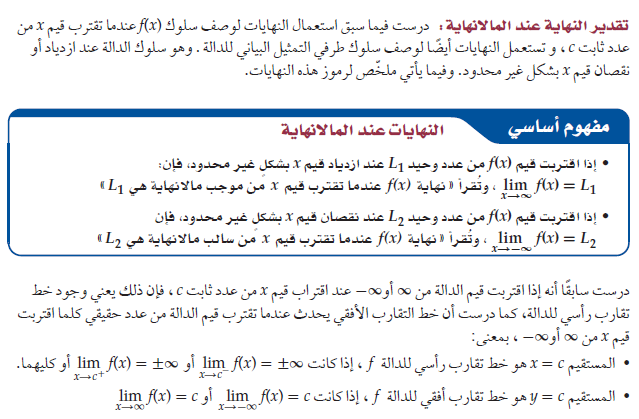 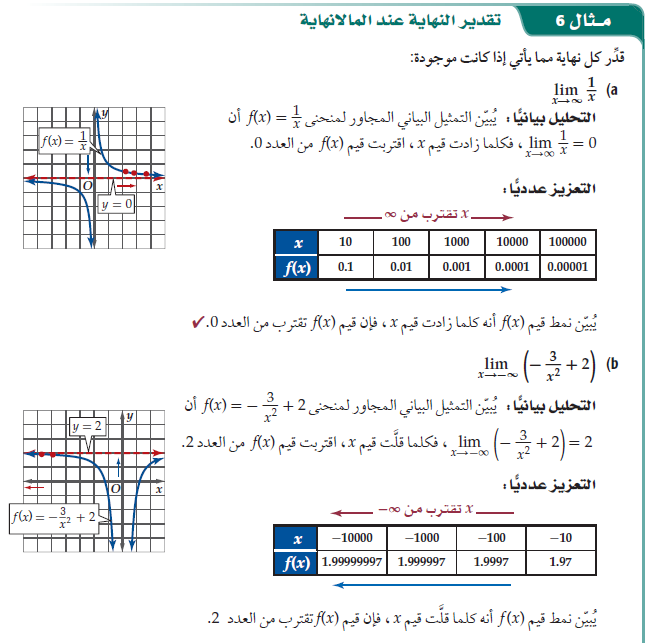 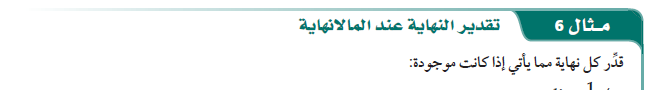 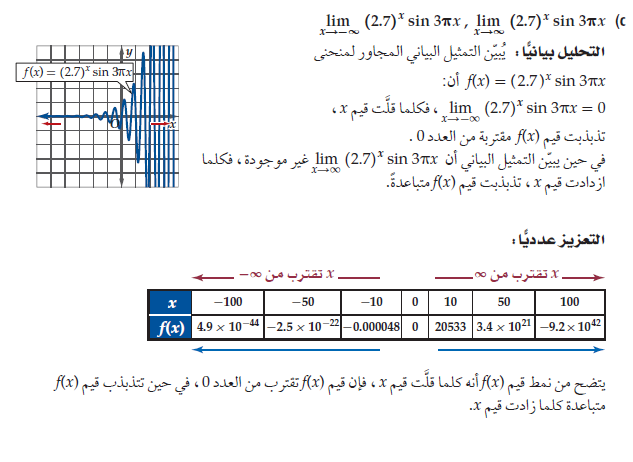 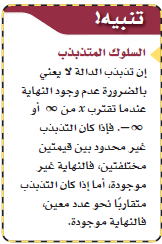 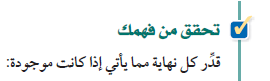 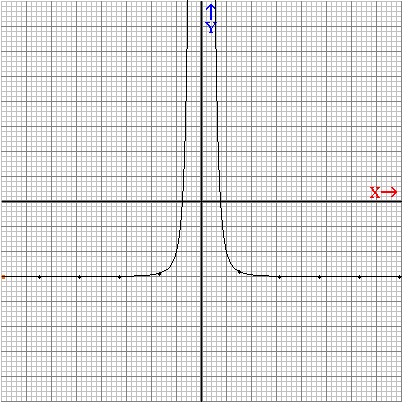 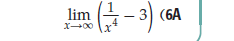 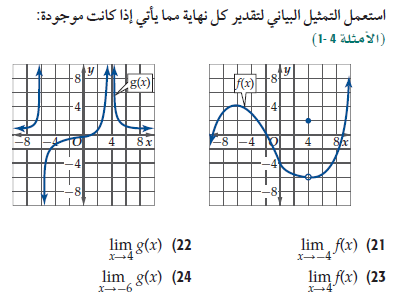 تدرب